Eclampsia Case 2
Hypertensive Disorders Simulation
June 10th, 2021
Stem
A 27 year-old African American G1P0 presents to labor and delivery at 38+5 weeks with headache unresponsive to acetaminophen, blood pressure of 176/104 mmHg, and 3+ proteinuria on dip at her prenatal care appointment. 
She denies nausea, right upper quadrant abdominal pain, and visual changes. No vaginal bleeding, rupture of membranes, or contractions. Her prenatal course is complicated by pregestational DM and food/housing instability. 
Ultrasound showed EFW at the 7th percentile, AFI 3.6cm, BPP 6/10.  
On physical exam she appears moderately uncomfortable. Fetal heart tracing is category 2.
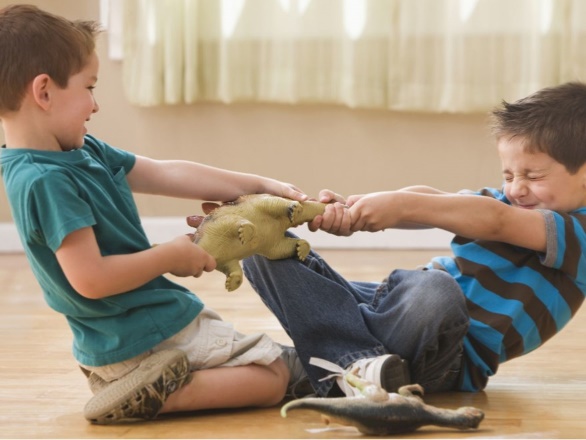 1
Follow-up Vitals, Exam, Labs
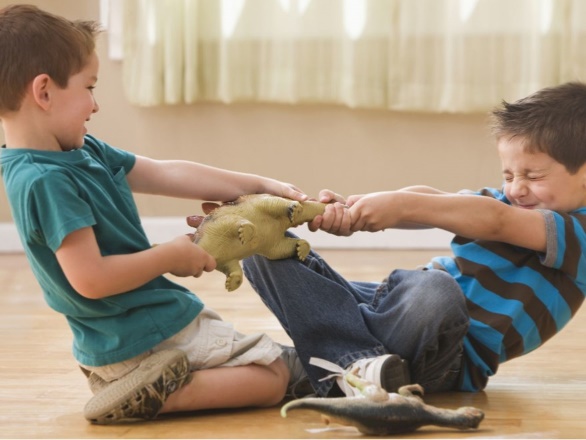 2
Risk Factors
The patient is diagnosed with preeclampsia with SF.

The risk of seizure is (circle):
0.6%
2-3%
10%

The patient has the following risk factors for eclampsia (list as appropriate or write “none”)
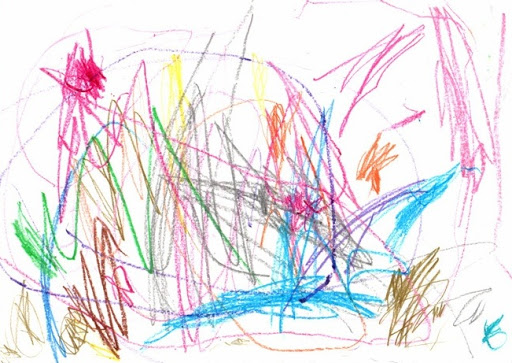 3
[Speaker Notes: Answer
AMA
Non-white]
Treatment
Find a trade card with the medications that you want to order.
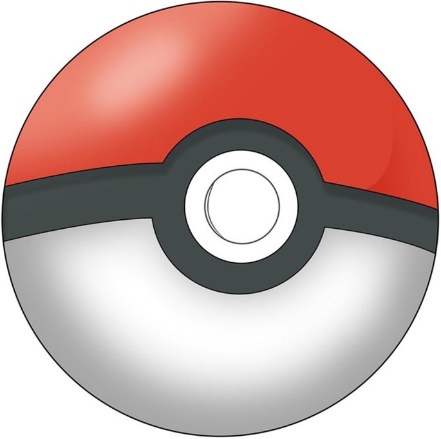 4
She was started on magnesium for seizure prophylaxis.  
Short acting antihypertensive medication was given for sustained severe-range blood pressure.
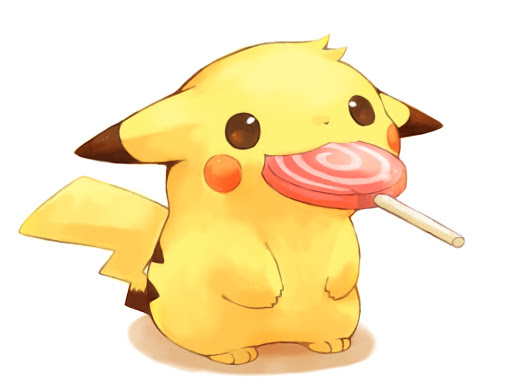 S
Treatment
Find a trade card with the dose(s) of the medication(s) that you want to order.
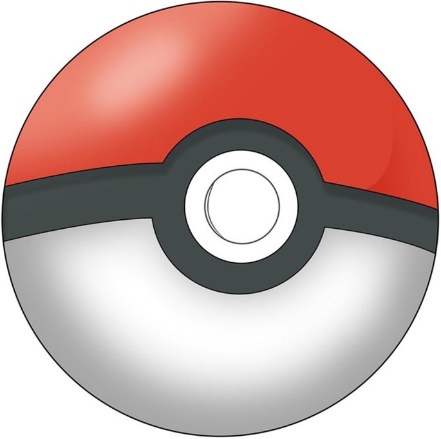 5
The following magnesium orders were placed:
Loading dose
4 grams IV over 15 min
Maintenance dose
2 gram/hour IV

Labetalol 20mg IV
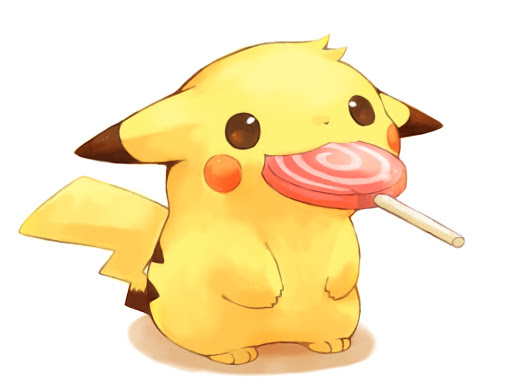 B
Delivery Plan
On exam her cervix is 4-5cm/50%/-2.

She is contracting infrequently.
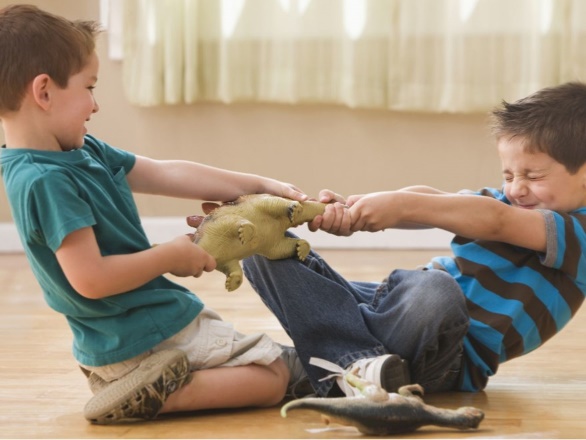 6
Delivery
Find a trade card with the most appropriate delivery plan.
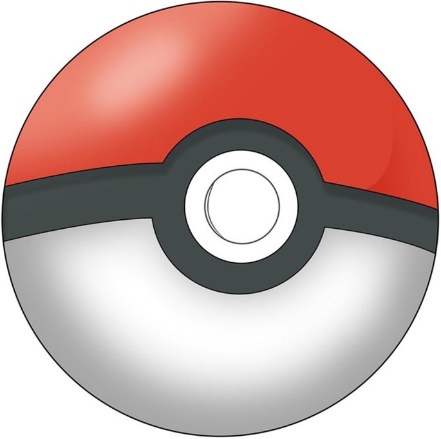 7
Induction of labor with oxytocin
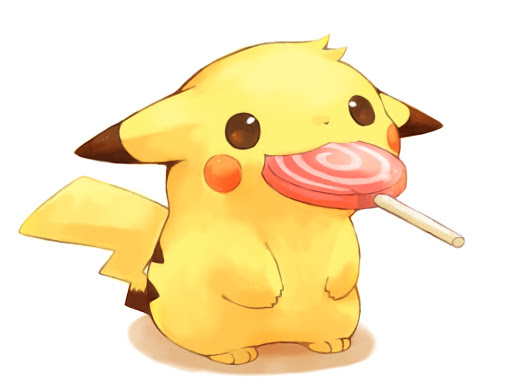 C
2hrs after admission
You are called by the nurse because she is unresponsive with shallow respirations.
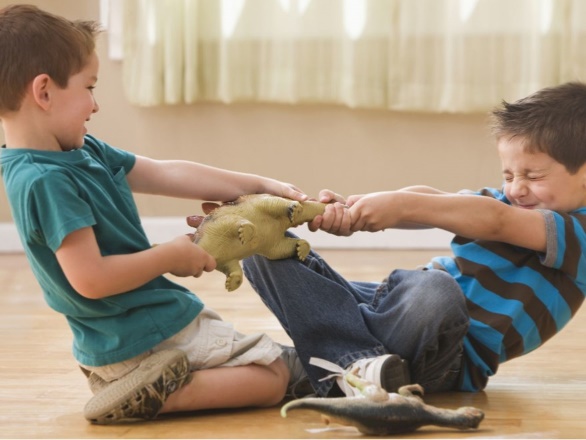 8
Mg2+ level
Find a trade card with the magnesium level that matches the patient’s evaluation at 2hrs.
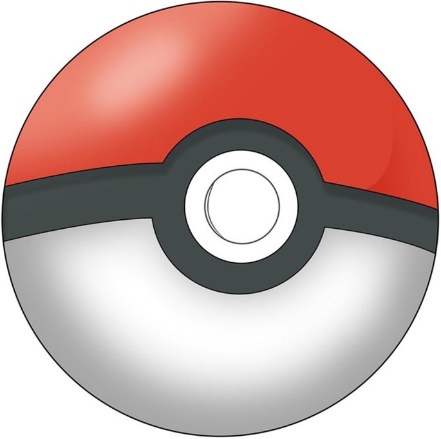 9
Her magnesium level is 14.2 mg/dL

How would you manage this (list 3 actions)?
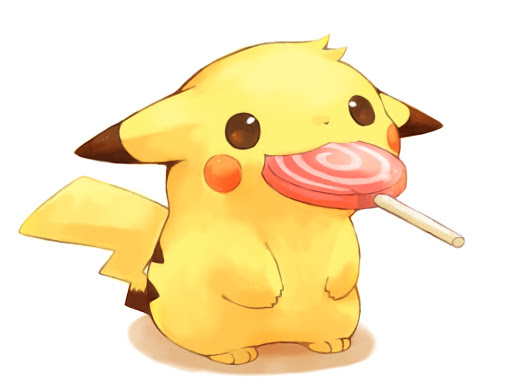 D
4hrs after admission
Shortly after evaluation, the nurse re-enters the room to find the patient unresponsive, and demonstrating generalized, tonic-clonic seizure activity with tensing of the muscles, then jerking and twitching.  Her IV becomes displaced.
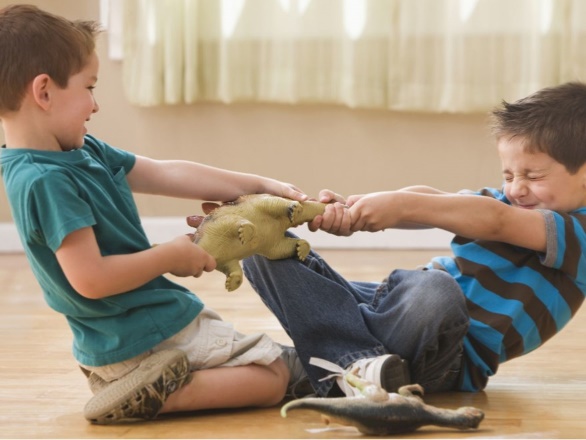 10
DDx
What is the differential diagnosis of seizure during pregnancy (list 5)?
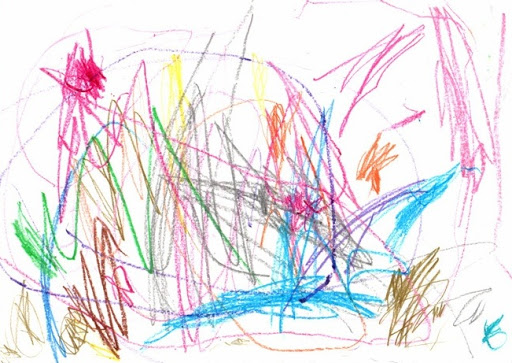 11
Dx
You suspect she is having an eclamptic seizure.
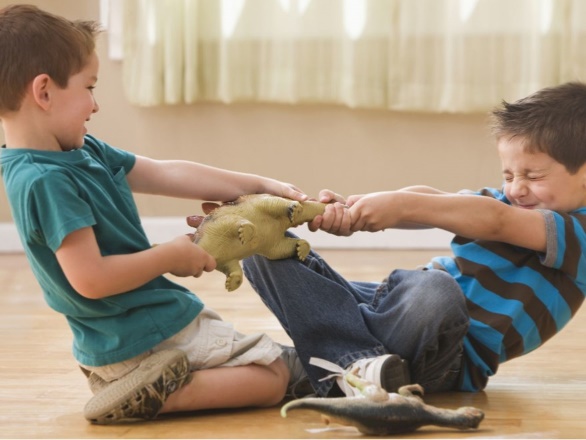 12
Initial Management
Find a trade card with the initial management steps you want to perform.
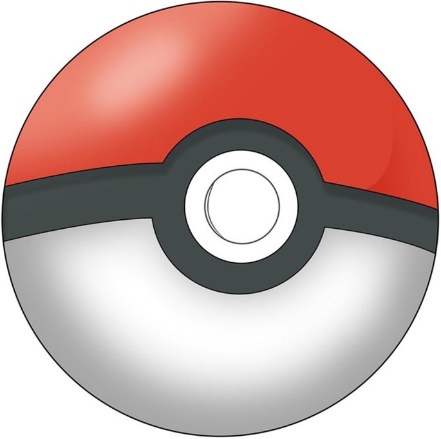 13
You call for help,
Place the side rails of the bed up,
Place the patient in the left lateral position, 
Hook up a suction, 
Reposition EFM/Toco as needed,
Administer oxygen via 100% NRB,
Short acting antihypertensive medication if repeat blood pressure is elevated,
Obtain peripheral IV access.
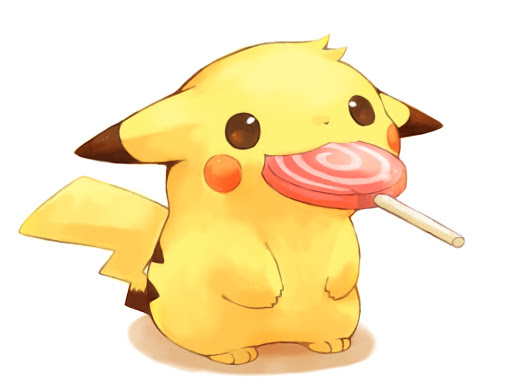 E
Prevention of Recurrent Seizure
Her nurse is unable to rapidly obtain peripheral IV access.
You administer 10gms IM 50% solution, 5gms each buttock.
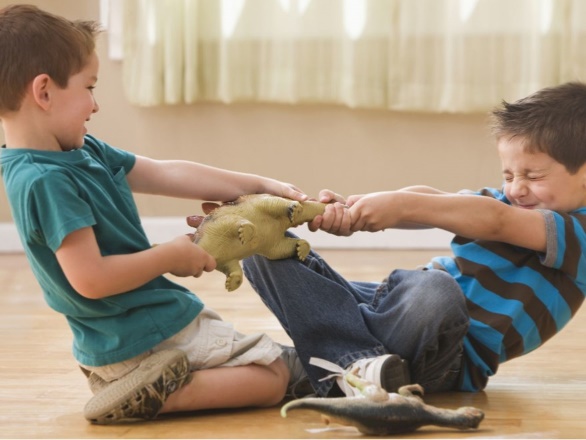 14
Fetal Assessment
During the seizure the fetal heart rate is as shown below.
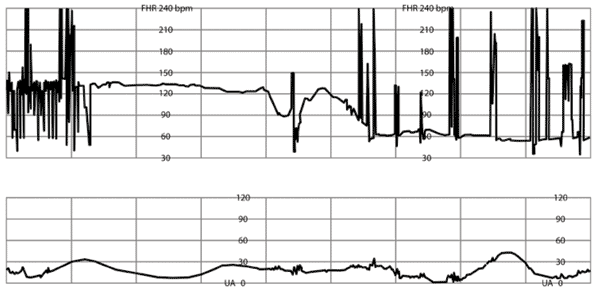 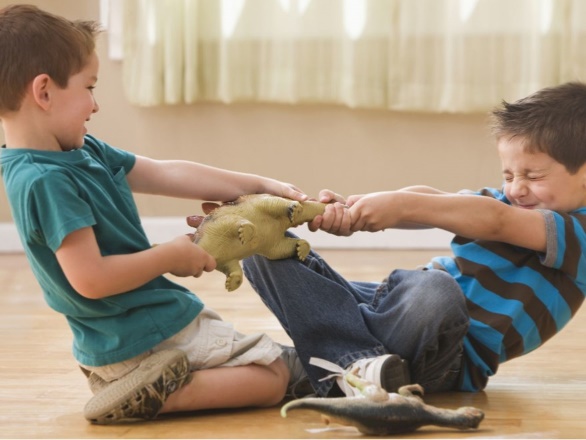 15
Fetal Assessment and Labor Management
Find a trade card with the next most appropriate steps in delivery.
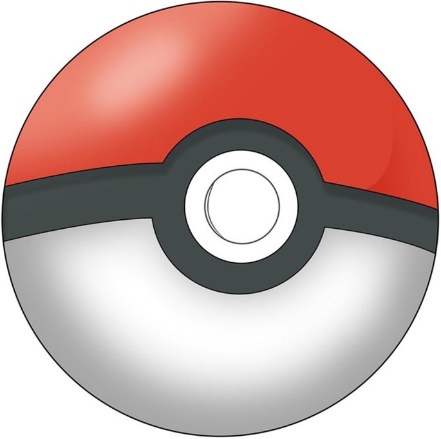 16
Fetal bradycardia is still present after 8 minutes.

Cervix is 10cm/100%/+2.

You perform a forceps assisted vaginal delivery.
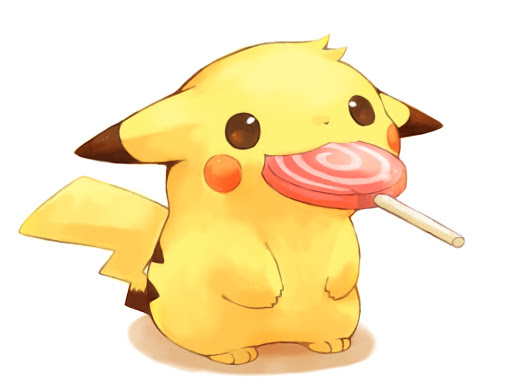 F
Postictal Period
Tonic movement resolved after approximately 1 minute and clonic movements resolved after approximately 2 minutes.  After 30 minutes the patient has not consciousness.
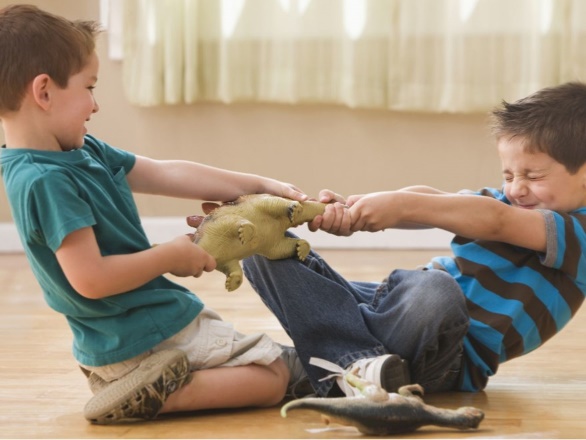 17
Imaging
Find a trade card with imaging tests that you want to order
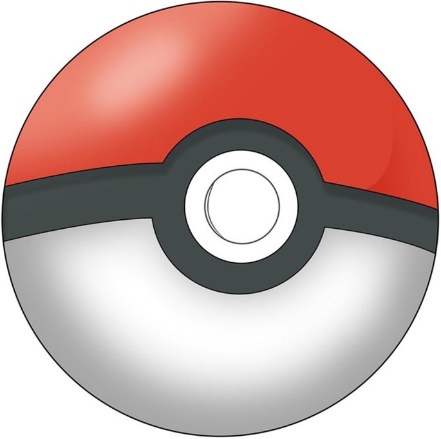 18
You decide to order an MRI.
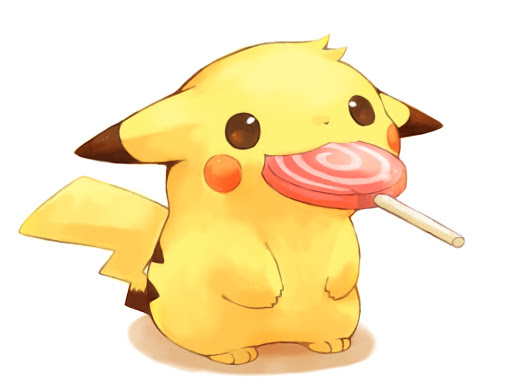 G
6hrs After Admission
The patient’s nurse calls out for assistance.  The patient is having another episode of generalized, tonic-clonic seizure activity.
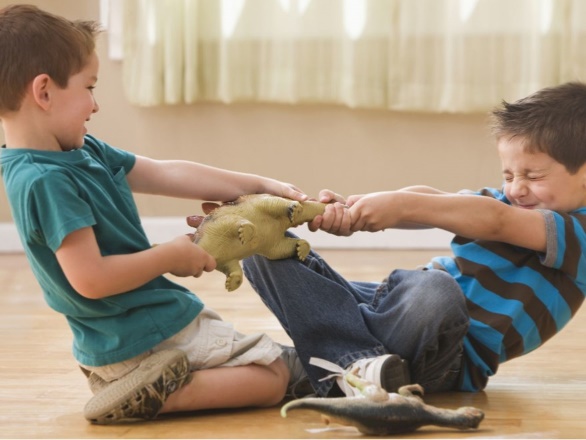 19
Alternatives
Medications for recurrent seizures (List 3):
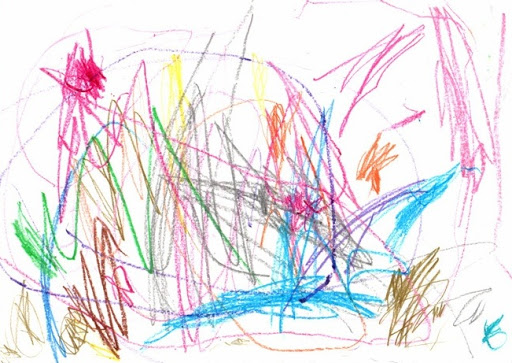 20
[Speaker Notes: Benzodiazepines
Phenytoin
Keppra]
Benzos: Match Drug, Dose, Frequency
Answers:
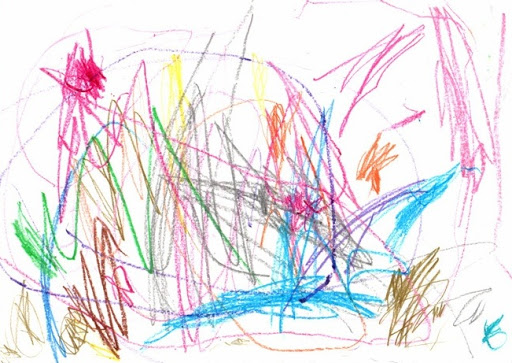 21
Wrap up
The patient is started on Keppra and has no further seizures.  
MRI shows evidence of posterior reversible encephalopathy syndrome (PRES).
Blood pressure was initially normal to mildly hypertensive but became severe on PPD#3.  Labetalol was started and titrated to 600mg TID.
The OB team debriefed the patient and her family about the course of events.
She was advised that the recurrence risk is 2%.  Antenatal consultation with MFM and low dose aspirin were recommended.
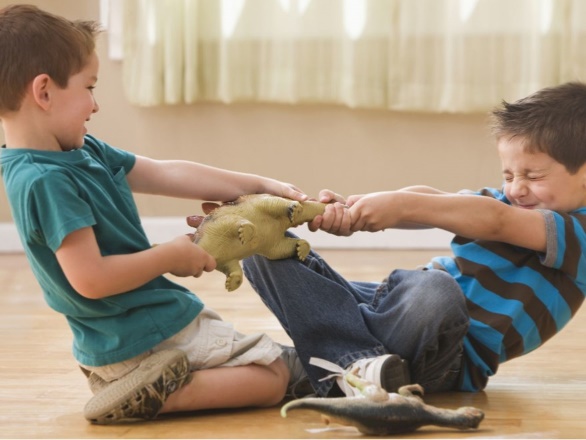 22
Your Cards
Keep			Trade				Do
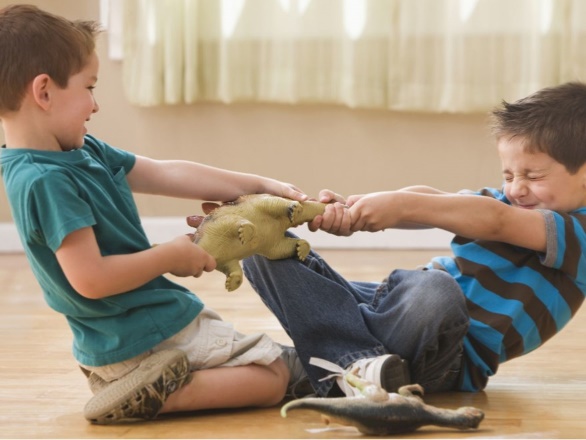 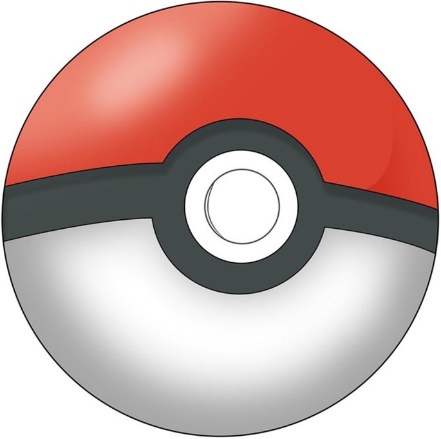 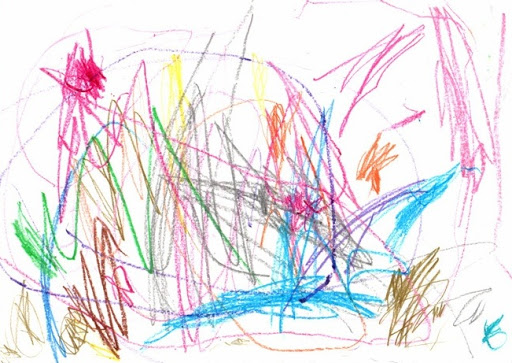 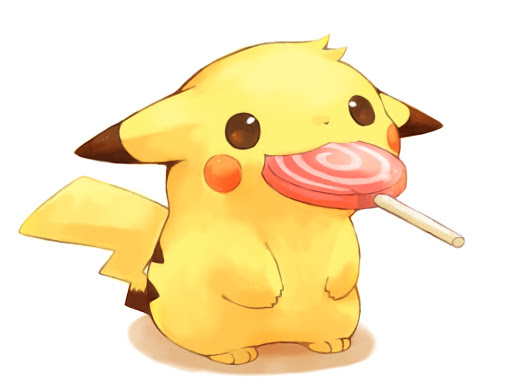